MapReduce optimization algorithm based on machine learning in heterogeneous cloud environment
by LIN Wen-hui, LEI Zhen-ming, LIU Jun,YANG Jie, LIU Fang, HE Gang, WANG Qin
Nguyen Thi Thanh Nha HMCL
June, 2014
Outline
Motivation
Contributions
Hadoop
Overview 
Task assignment algorithm
Speculative execution mechanism
Limitations	
Proposed algorithm
Motivation
The initial hardware environment in Hadoop is usually homogeneous.
Each node has the same computing power
Tasks in each node have the same operation rate
in heterogeneous environment?
When tasks are assigned to different nodes, the response time will be different. 
When the speculative tasks are running on different nodes, the efficiency will also be different.
=> Performance of heterogeneous clusters lower
[Speaker Notes: Homogeneous: each node in the cluster has the same computing power and tasks in each node have the same operation rate]
Contributions
Develop a machine learning module 
To obtain nodes’ performance values 
Optimize the reduce task assignment algorithm 
To improve the performance of heterogeneous clusters
Optimize the speculative execution mechanism.
Hadoop
Hadoop is an open source implementation of MapReduce
Hadoop presents MapReduce as an analytics engine and under the hood uses a distributed storage layer referred to as Hadoop Distributed File System (HDFS)
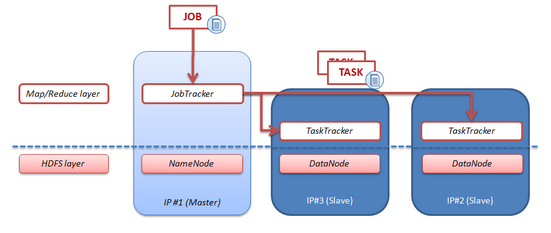 Master
Slave
Slave
[Speaker Notes: HDFS manages storage and MAP Reduce drives the computing. Inside HDFS, you have Name node and data node. Name node is also called admin node. It manages the activities happening at data node. In map reduce you have job tracker and task tracker. Job tracker manages the task trackers.]
Task assignment algorithm in MapReduce
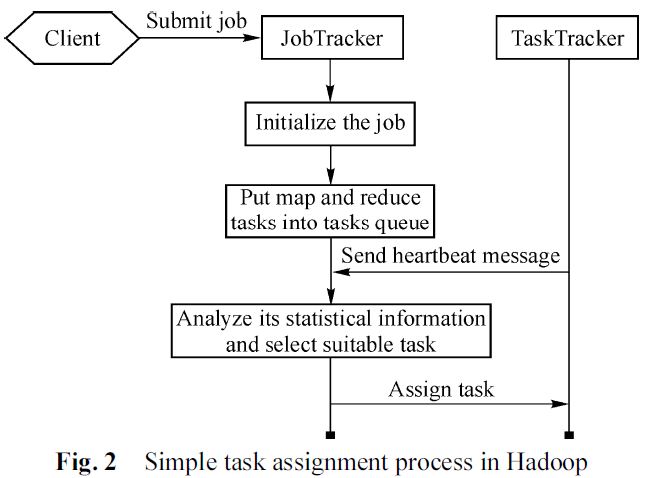 Heartbeat message: include the running task information of this node, the node’s disk usage, the node can receive new tasks or not,...
Assignment process
Assign Map task
If exist a failed task, JobTracker assigns it to the TaskTracker. If not, JobTracker looks for a suitable task for allocation.
JobTracker picks a task whose input split is as close as possible to the TaskTracker.
Looks for a data-local map task, then rack-local map task, then non-localized map task.
If there is a Map task whose job progress lags far behind the job progress, JobTracker will launch a speculative task for this task.
Assign Reduce task
If exist a Reduce task which is not running, it will be assigned to the TaskTracker.
If exist a Reduce task which needs to start speculative execution, JobTracker will assign a speculative task to the TaskTracker.
[Speaker Notes: data-local, that is, the tasktracker is running on the same node as the split
rack-local: on the same rack, but not the same node, as the split.]
Limitation of task assignment algorithm
The reduce task assignment is based on the order in which the node requests. 
In heterogeneous clusters, if the difference of each node’s performance is big, great uncertainty of task running time, cause the instability of the time for completing the same job in a cluster.
Speculative execution mechanism
If the task process is 20% behind its job average process in 1 minute, JobTracker will start a speculative execution for this task 
JobTracker will launch speculative tasks for these tasks ( the same tasks in other nodes)
JobTracker will use the output result of the node that completes the task fastest
The progress of the task
Map task process of node i


C: the amount of data processed
S: the total amount of the input data.
Reduce task process of node i in each phase


K: the phase of reduce task 
1: copy phase, 2: sort phase, 3: reduce phase
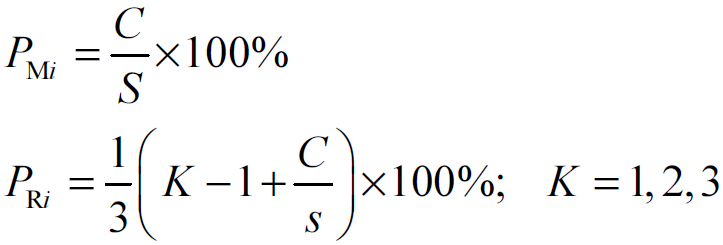 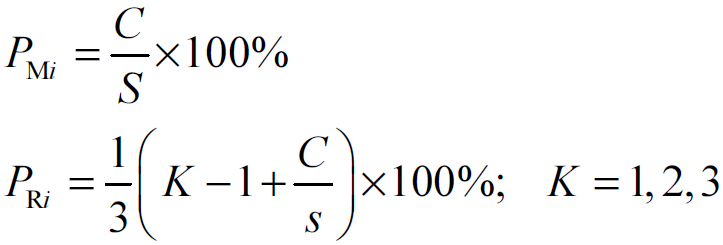 Limitation of speculative execution mechanism
JobTracker assumes 
the performance of each node is basically the same
the time of dealing with the same types of tasks about equal in each node
Speculative task is launched only because of the overloaded of current nodes
In heterogeneous clusters
The running speed of speculative task is often lower than that of the original task in practical applications
The speculative task is unable and there will be a waste of cluster resources
[Speaker Notes: The speculative execution mechanism may reduce the performance of the cluster]
Machine learning module
Collects information of map tasks and reduce tasks that each job was broken down.
Statistically analyzes map tasks historical information
Calculates the number of tasks completed by each node and task completion time
Gets the value of the performance of each node
Node performance measurement
Node data processing speed represent the performance of the node
Is the amount of data processed by one node per unit time.
Machine learning module calculates job historical information every day to correct the performance value of each node.
Node data processing speed
C: the amount of input data for each map task
M: number of running jobs 
N: number of running nodes
tij: average time for processing a task in node i for job j
C/tij: average speed of node i processing tasks of job j
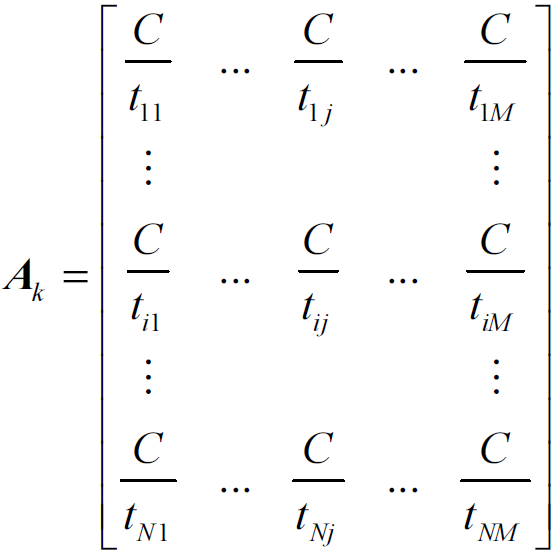 the speed that each node in the cluster  processes each job on the kth day
Data processing speed
Use exponential smoothing method to forecast the data processing speed.
Vector V = (v1, v2,…,vN):  a collection of data processing speed of nodes.



Vk : the result after k iterations
Jm1 = (1,1,…,1)mx1
 : a weight parameter, 0 <  < 1, choose  = 0.1
Correct formula
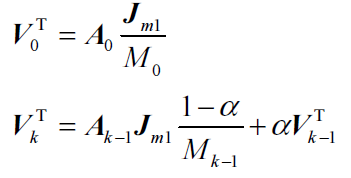 Incorrect formula
MapReduce optimization algorithm
Optimize the reduce task assignment
Reduce task assignment based on node performance value, network performance,…
to improve the performance and stability of the cloud computing cluster.
Optimize speculative execution mechanism 
To improve the effectiveness of speculative task, reduce the waste of resources and speed up job running speed in cluster.
Optimize reduce task assignment
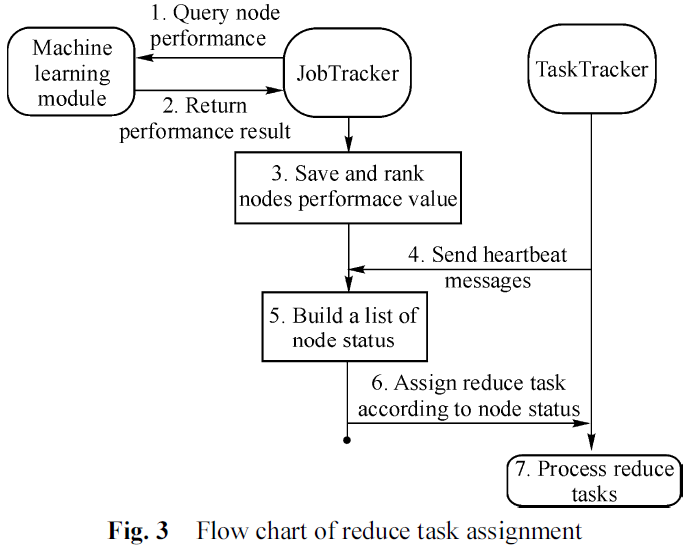 Assign a reduce task to the slave node which has idle reduce tasks running ability and best performance value.
Optimize speculative execution mechanism
For map task:
JobTracker will choose the node has higher performance than the node running the map task and has idle slot to run the map task.
Looks for a closest node to the map task input data
Choose node j satisfies the condition


vij : inter-node network transmission speed in cluster
vi , vj : the task processing speed of node i, j
PMi : the map task progress of node i
D : the input data size
remaining time of the map task in node i
remaining time of the map task in node j
Optimize speculative execution mechanism
For reduce task:
JobTracker will choose the node has higher performance than the node running the reduce task and has idle slot to run the map task.
Choose node j satisfies the condition


S: size of data that the reduce task needs to handle
vi , vj : the task processing speed of node i, j
PRi : the reduce task progress of node i
 : a threshold, used for time to copy the intermediate result generated by map tasks
remaining time of the reduce task in node j
remaining time of the reduce task in node i
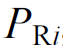 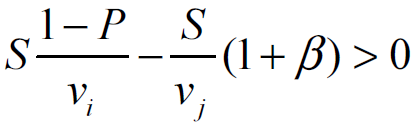 THANK YOU